Славянские
Куклы-обереги
Автор и составитель:
Ефремова С.А.
ГБОУ СОШ №439 ДО
Славянскими куклами-оберегами не только украшали интерьер или в детстве играли, они всегда были очень сильными помощницами в быту, в социальной и личной жизни наших с вами предков.
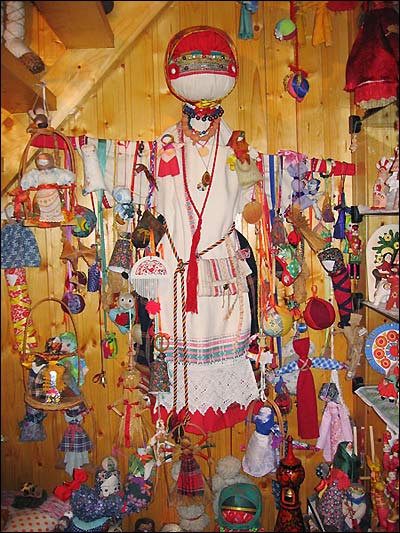 Куколки делались по случаю народных праздников,   в качестве подарков или обрядовых символов для отмечания семейных событий, а также просто изготавливались в качестве спутниц-хранительниц спокойствия, здоровья, достатка, любви.
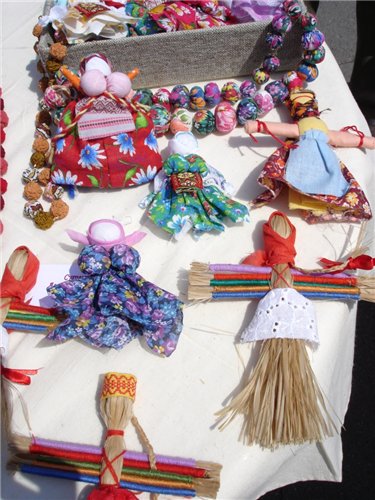 Домовушка
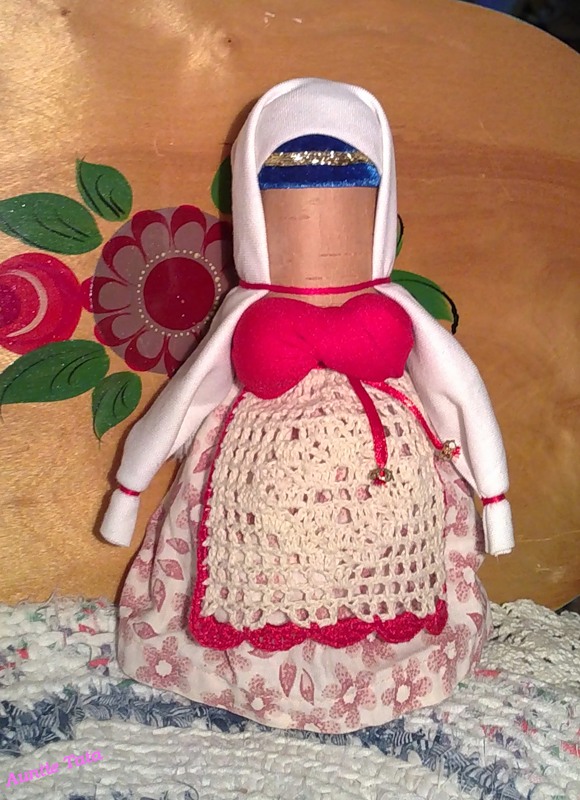 Кукла-оберег Домовушка служит для защиты Вашего дома от различных неприятностей, а также она помогает в самом доме, так как сидит на "мешочке счастья", в который вложены различные предметы для ведения домашнего хозяйства: монетка - чтобы деньги всегда водились, фасолина - чтобы еды было вдоволь и целебные травки - чтобы здоровья хватало.
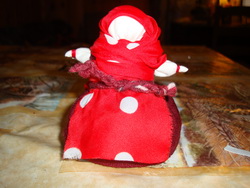 Неразлучники
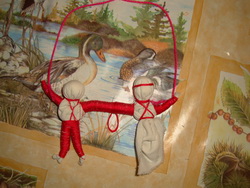 Если в семье случалось доброе событие – свадьба, то наши предки обязательно делали куколок – специальная куколка для молодожёнов «неразлучники» помогала сохранять цельность единства новой семьи. Секрет настоящих неразлучников в том, что они делались из одного неделимого квадрата ткани с общей ручкой, и при изготовлении красная нить судьбы ни разу не обрывалась - тогда по поверью семья никогда не разрушится - у них общая основа и общая судьа. Только когда появлялся ребёночек, привязывалась отдельная петелька. Неразлучников иногда наряжали в красивые праздничные одежды.
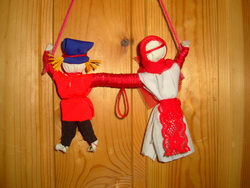 Пеленашка
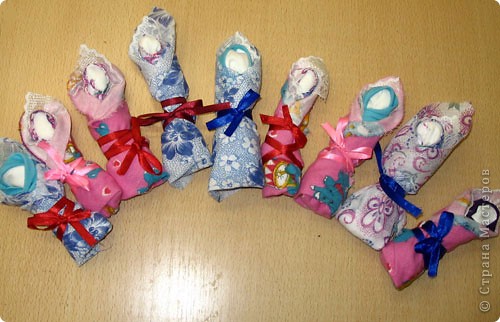 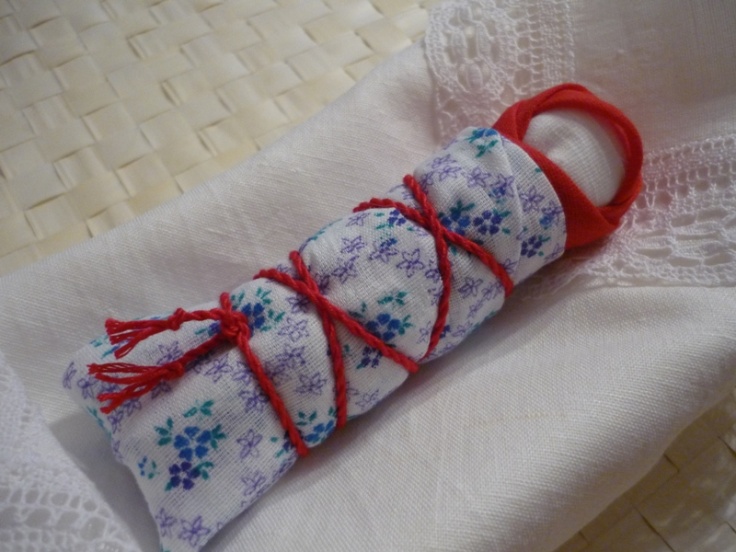 На свадьбе повивальная бабка или взрослая родственница сажала на колени невесте куклу "пеленашку", чтобы обезопасить будущего ребёночка даже ещё до зачатия. Также пеленашка "согревала постельку" ещё до рождения ребёнка, и служила первой игрушкой и оберегом для малыша
Кувадка
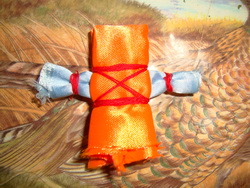 Кукла "кувадка" непосредственно участвовала в родах,  служила оберегом для отвода тёмных сил от настоящего ребёнка. Придут злые духи и в куколку вселятся, а ребёнка не заметят. После родов кувадки сжигались. Если такой обряд не производился, то кувадки просто связывались и служили яркой игрушкой для малыша.
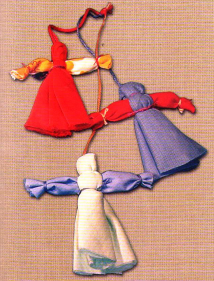 Кубышка
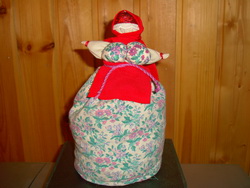 Чтобы в доме царило здоровье, чтобы ничто не могло ему повредить, делалась "кубышка" - красивая куколка, сидящая на мешке с целебными ароматными травами. Если кто-то заболевал, то мешочек тёрли пальцами, проходя с ним по всему дому, а потом кубышку клали к больному в постель, чтобы дух болезни испугался и исчез.
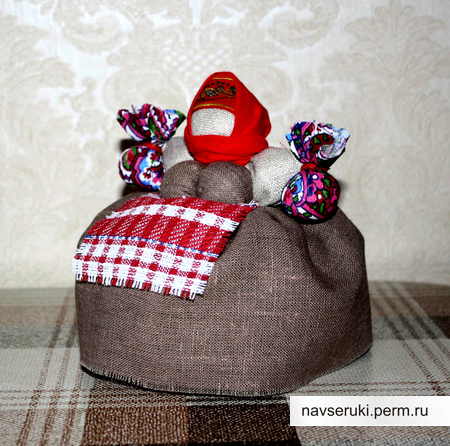 Зайка
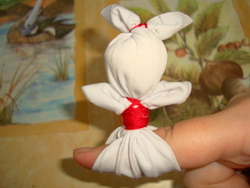 Для маленького ребёнка обязательно делали маленький оберег "зайку". Если нужно было оставить ребёнка одного, то, чтобы ему не было грустно или страшно, на пальчик ему надевали зайку, и ребёнок уже не оставался один - он был с оберегом, другом и игрушкой в одном лице
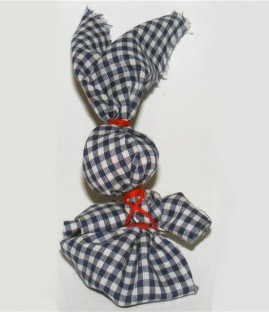 Колокольчик
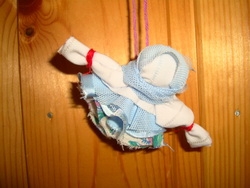 Для того, чтобы в дом всегда приходили хорошие и радостные новости, делались куклы "колокольчики" и развешивались по нескольку штучек сразу.
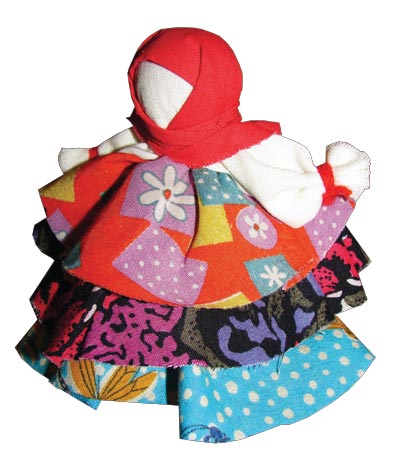 День и ночь
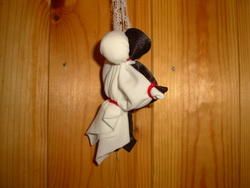 Кукла "день-ночь" берегла ночной покой сна и дарила дневную радость и энергию. Также эта куколка несла и философский смысл бытия - нужны и день и ночь, и дождь и солнце, и зима и лето, и белобог и чернобог - всё нужно для чего-то, любить нужно всё.
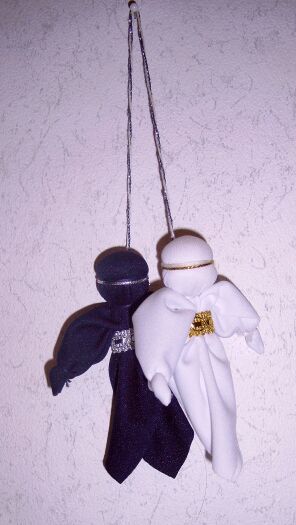 Правила изготовления
 кукол
Куколки-берегини всегда делались с белым лицом – для того, чтобы через эту куколку нельзя было перенести злые мысли и поступки на её владельца или владелицу, а также белый цвет образно выражал одухотворение и чистоту помыслов хозяев. 
Куклы-берегини всегда  делались без применения иголок, ножниц, ножей, клея и так далее, чтобы тем самым не нанести вред тем, чьё здоровье и блага будут они потом хранить. 
Ниточки обрывались руками или перекусывались зубами, а если что и надо было обрезать, то сперва резали, а потом уже прикладывали к куколке.
Самым важным при изготовлении куколок была не сама техника, а именно образы, которые вкладывались в этот процесс.
Если  делали берегиню кому-то другому, то сперва должны были проникнуться образом будущего владельца, пожелать ему или ей добра и всех благ, а потом уже приступать к работе.
Если в процессе работы над куколкой что-то не ладилось - нитка не там оборвётся вдруг, или никак ровно не получается расправить какую-нибудь складку - значит говорили: "несчастье на куколку придёт, а меня (или имя того, кому делался оберег) обойдёт".
Литература